Какие бывают облака
Урок окружающего мира во 2 классе
Рассмотрите фотографии
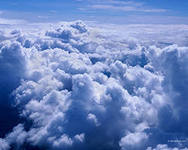 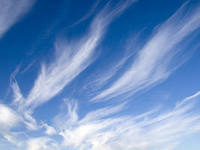 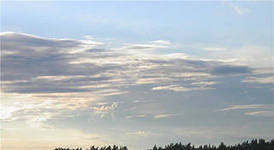 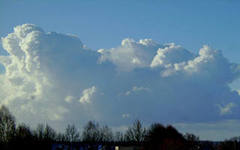 Что такое облако?
ОБЛАКО – это светло-серые клубы, волнистые слои в небе, скопление сгустившихся в атмосфере водяных капель и ледяных кристаллов.
Куда плывете, облака?И главное, откуда?- Откуда мы? Издалека!И мы бываем всюду.Мы там – и здесь,Мы тут – и там.Мы подчиняемся ветрам:На север дуют – мы туда,На юг – пожалуйста, всегда.А вот и ночь, вам спать пора,А нас с собой зовут ветра.И крыльев нет, а мы – летим,И даже ночью мы не спим,И нету в мире уголка,Где б ни бывали облака.
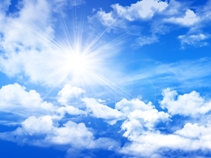 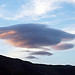 Виды облаков
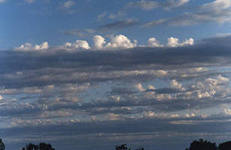 кучевые
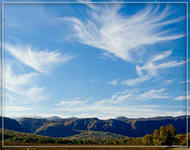 слоистые
перистые
Определите вид облаков
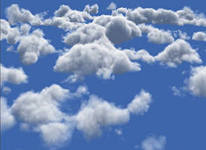 перистые
кучевые
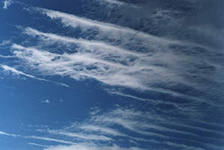 слоистые
Необычные облака
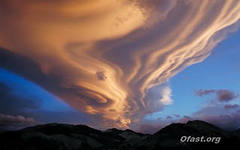 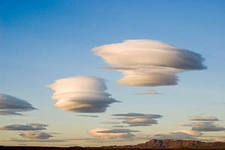 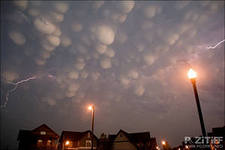 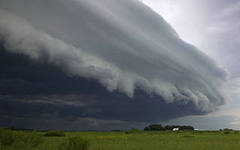